Presentation
NTHU EE 林暄傑/Josh
暑期實習? 暑假?
是否該去暑期實習呢??
Self introduction
University: NTHU
Department: 
           電機系 大四
GUC department: 
	IP與系統驗證部
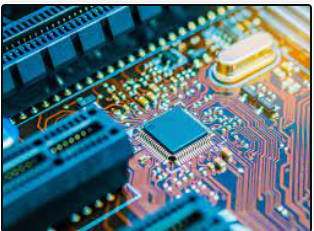 在GUC的兩個月
(1)Chip驗證flow
(2)探索
(3)態度
在GUC的兩個月
(1)Chip驗證flow
	D2D、I2C、各種測項
(2)探索
(3)態度
在GUC的兩個月
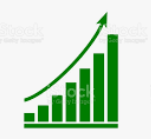 (1)Chip驗證flow
	D2D、I2C、各種測項
(2)探索(找學長聊天)
	python、驗證、類比、數位
(3)態度
在GUC的兩個月
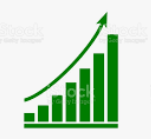 (1)Chip驗證flow
	D2D、I2C、各種測項
(2)探索
	python、驗證、類比、數位
(3)態度
	細心、投入、團體意識
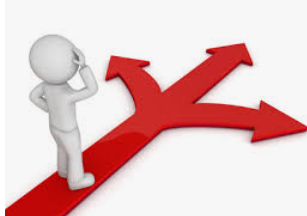 在GUC的兩個月
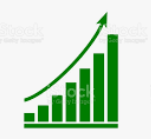 (1)Chip驗證flow
	D2D、I2C、各種測項
(2)探索
	python、驗證、類比、數位
(3)態度
	細心、投入、團體意識
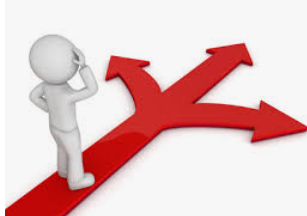 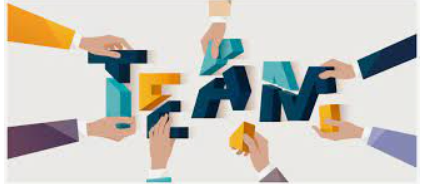 自我表現審核
暑期實習? 暑假?
是否該去暑期實習呢??
不要害怕，履歷丟下去就對了!
Q & A
「本簡報內容已經過主管審核同意將其散佈及公開」